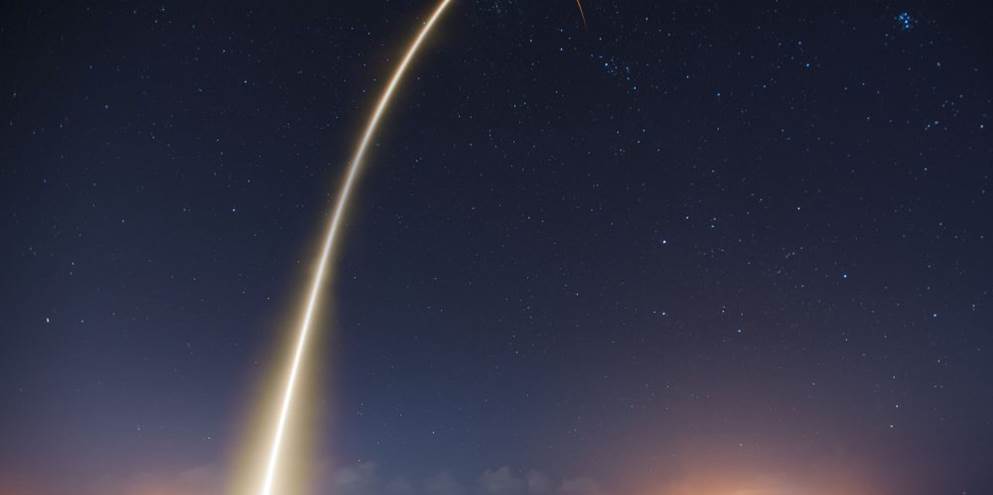 EGI: advanced computing for research
in Europe… and beyond!
Gergely Sipos
Customer and Technical Outreach ManagerEGI Foundation

MSO4SC workshop
24 May 2017, Budapest
www.egi.eu
Permalink to slides: https://documents.egi.eu/document/3119
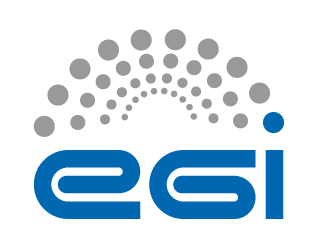 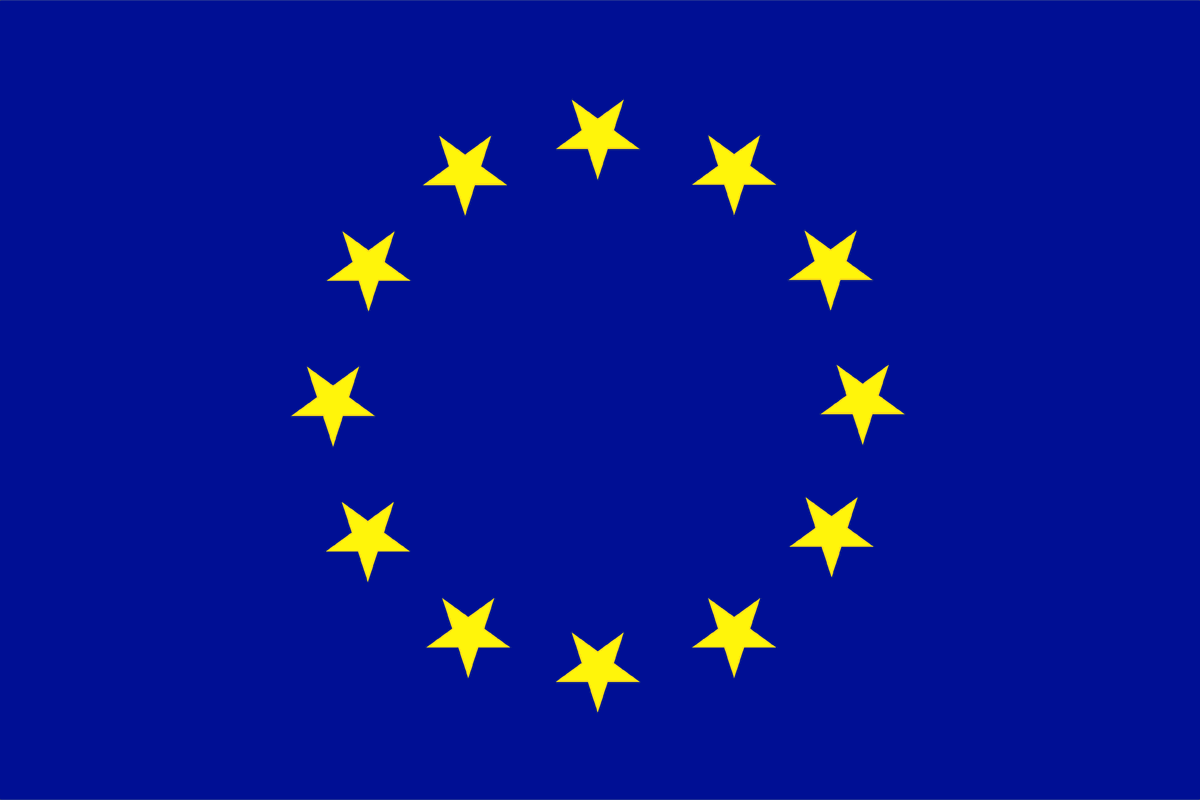 The EGI-Engage project is co-funded by the European Union (EU) Horizon 2020 program under grant number 654142
Outline
Mission and infrastructure
Members & partners
Our services
Resource allocation and access
Examples
EOSC
Next steps
EGI: Advanced Computing for Research
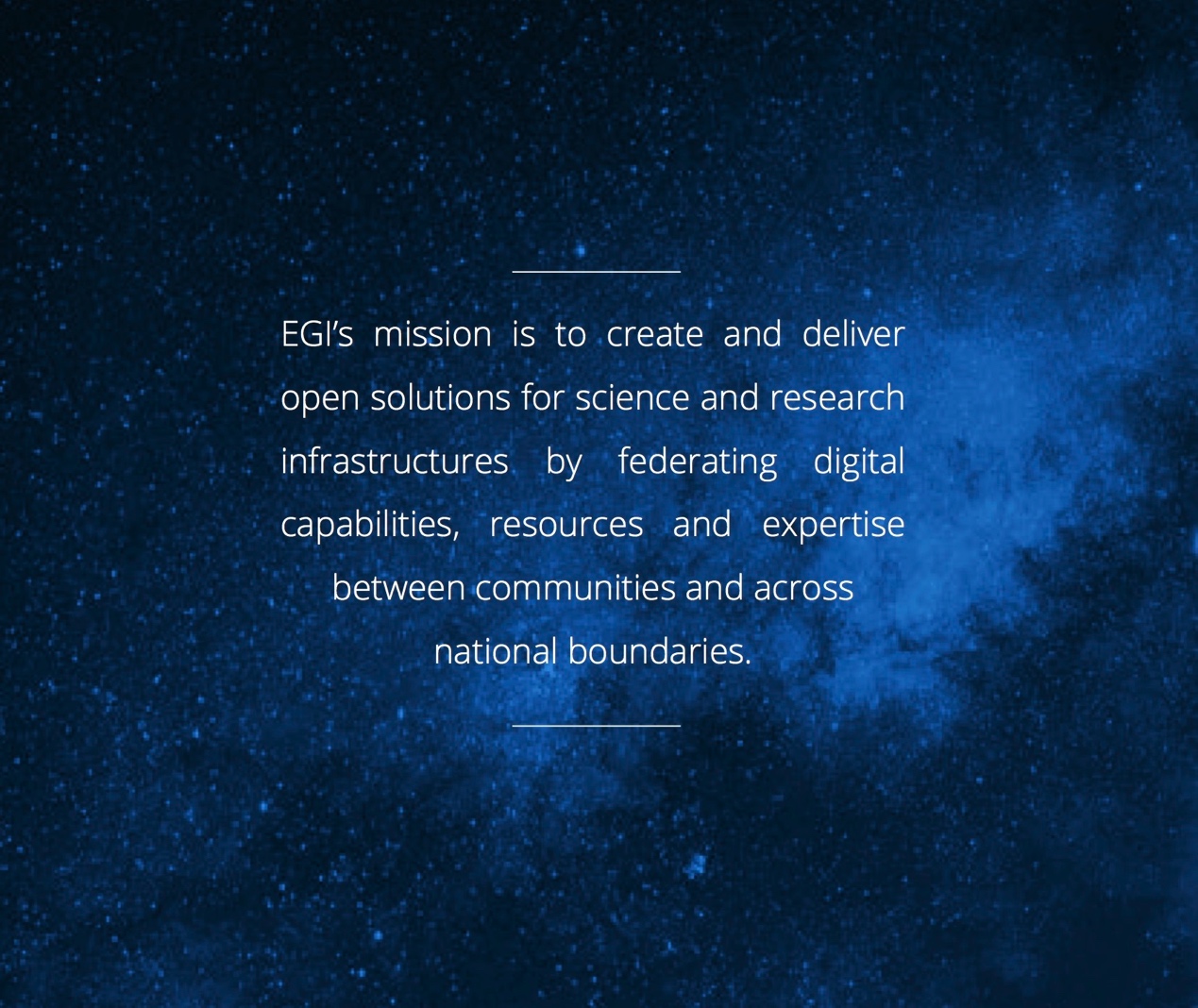 Introduction to EGI
[Speaker Notes: A globally distributed ICT infrastructure that federates the digital capabilities, resources and expertise of national and international research communities in Europe and worldwide.

EGI has delivered unprecedented data analysis capabilities to more than 48,000 researchers from many disciplines and is now committed to bring innovation to the private sector.]
EGI FederationThe largest distributed compute e-Infrastructure worldwide
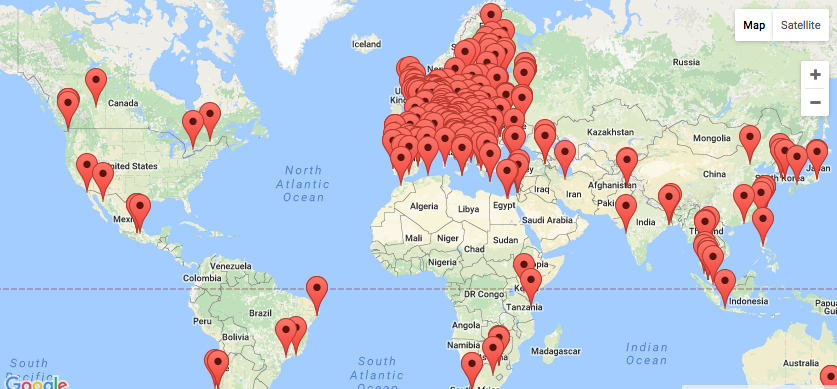 EGI Foundation (Amsterdam)
EGI Membership
Major national e-Infrastructures: 22 NGIs
EIROs: CERN and EMBL-EBI
EGI Foundation
(ERICs)
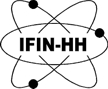 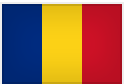 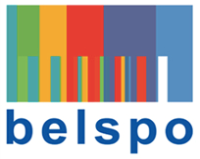 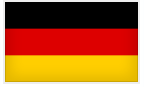 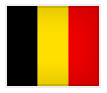 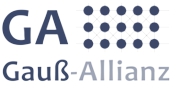 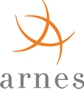 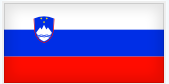 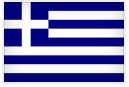 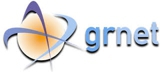 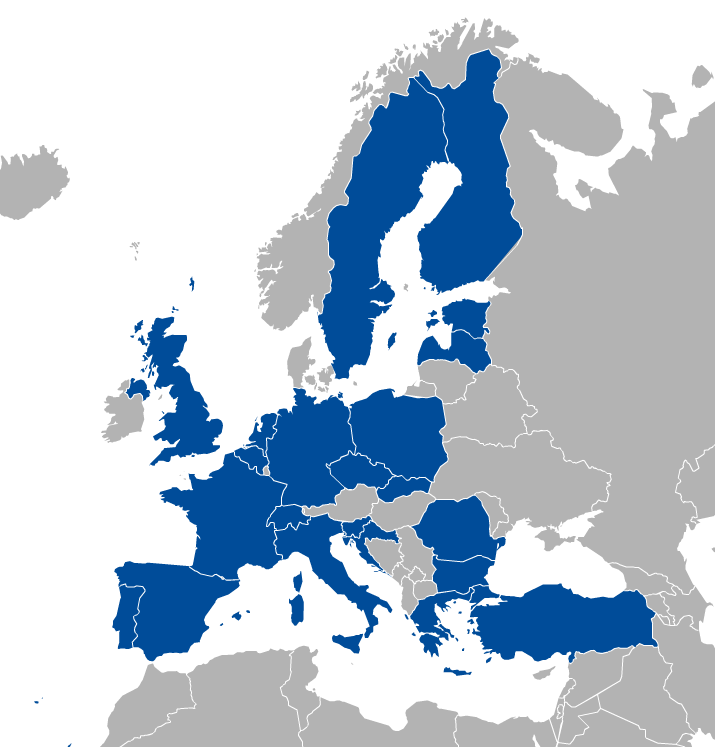 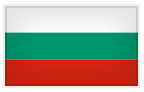 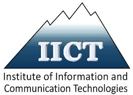 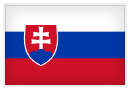 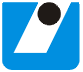 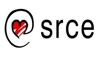 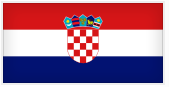 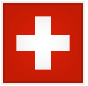 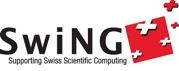 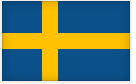 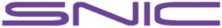 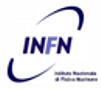 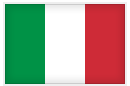 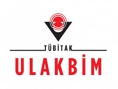 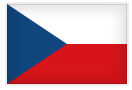 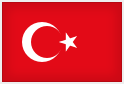 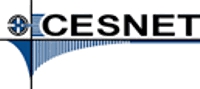 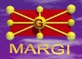 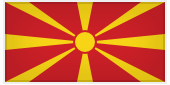 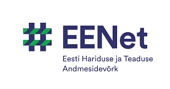 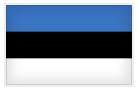 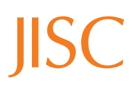 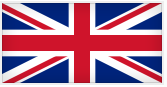 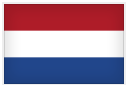 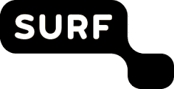 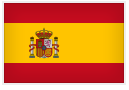 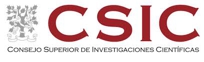 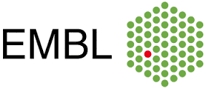 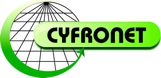 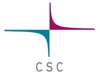 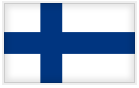 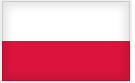 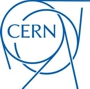 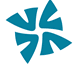 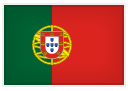 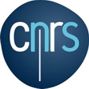 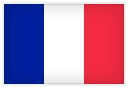 www.egi.eu/about/egi-foundation/
Introduction to EGI
International Partnerships
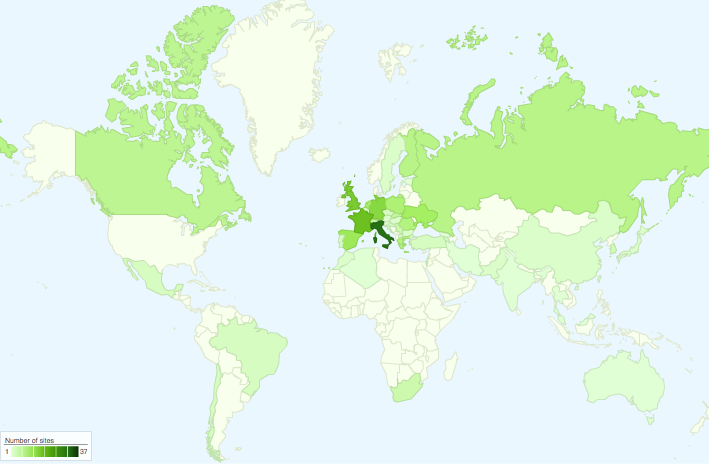 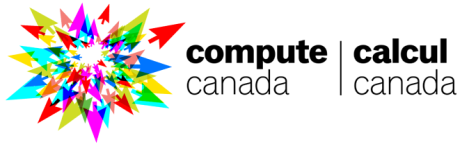 Canada
China Inst. Of HEP
Chinese Academy 
of Sciences
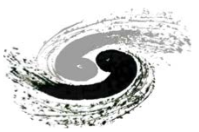 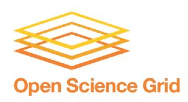 USA
India Centre for 
Development of 
Advanced Comp.
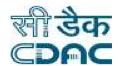 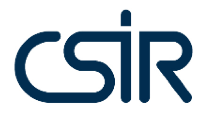 Africa and Arabia
Council for Scientific and 
Industrial Research, South Africa
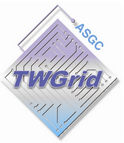 Asia Pacific Region
Academia Sinica
at Taiwan
Latin America
Universida de Federal do 
Rio de Janeiro
Ukraine
Ukrainian National 
Grid
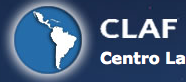 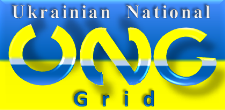 Introduction to EGI
EGI Service Catalogue
Compute
High-Throughput Compute
Execute thousands of computational tasks to analyse large datasets
 Aka. ‘Grid computing’
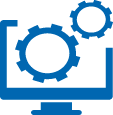 Cloud Compute 
Run virtual machines on demand with complete control over computing resources
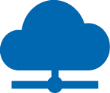 Cloud Container Compute
Run Docker containers in a lightweight virtualised environment
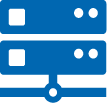 Storage and Data
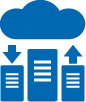 Online Storage 
Store, share and access your files and their metadata on a global scale
Archive Storage 
Back-up your data for the long term and future use in a secure environment
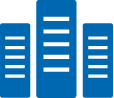 Data Transfer
Transfer large sets of data from one place to another
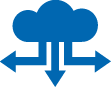 Training
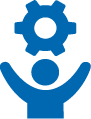 FitSM training
Learn how to manage IT services with a pragmatic and lightweight standard
Training infrastructure
Dedicated computing and storage for training and education
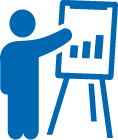 EGI Service Catalogue
with New Developments
Compute
Security
Attribute management
High-Throughput Compute
Execute thousands of computational tasks to analyse large datasets
 Aka. ‘Grid computing’
Manage community membership and expose trusted information about users
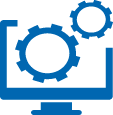 CheckIn
Cloud Compute 
Run virtual machines on demand with complete control over computing resources
Handle transparent Single Sign-On from multiple,heterogeneous identity providers
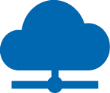 Cloud Container Compute
Run Docker containers in a lightweight virtualised environment
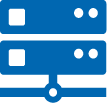 Storage and Data
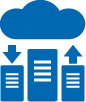 Open Data Platform (based on OneData)
Online Storage 
Store, share and access your files and their metadata on a global scale
Share, discover, and process data federated from different sources
Archive Storage 
Back-up your data for the long term and future use in a secure environment
DataHub
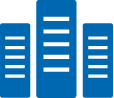 Access key scientific datasets scalably
Data Transfer
Transfer large sets of data from one place to another
Content Distribution
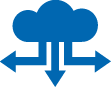 Deliver data in the most efficient way
Training
Operations
Configurations database
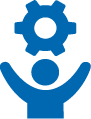 FitSM training
Learn how to manage IT services with a pragmatic and lightweight standard
Manage the configuration information of federated e­-infrastructure assets and their functional relations
Service monitoring
Training infrastructure
Dedicated computing and storage for training and education
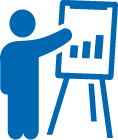 Monitor a wide range of services across yourinfrastructures
EGI serves researchers and innovators
WLCG
ELI
CTA
ELIXIR
EPOS
EISCAT_3D
BBMRI
CLARIN
LOFAR
EMSO
LifeWatch
ICOS
EMSO
CORBEL
ENVRIplus
…
Size of individualgroups
VRE projects
OpenDreamKit
WeNMR
DRIHM
VERCE
MuG
AgINFRA
CMMST
LSGC
SuperSites Exploitation
Environmental sci.
neuGRID
…
PeachNote
CEBA Galaxy eLab
Semiconductor design
Main-belt comets
Quantum pysics studies
Virtual imaging (LS)
Bovine tuberculosis spread
Convergent evol. in genomes
Geography evolution
Seafloor seismic waves
3D liver maps with MRI
Metabolic rate modelling
Genome alignment
Tapeworms infection on fish
…
Agroknow
CloudEO
CloudSME
Ecohydros
gnubila
Sinergise
SixSq
TEISS
Terradue
Ubercloud
…
ESFRIs,FET flagships
Industry,SMEs
‘Long tail of science’
Multinational communities, (e.g. H2020 projects)
Introduction to EGI
Access to resources: Virtual Organisations (VOs)
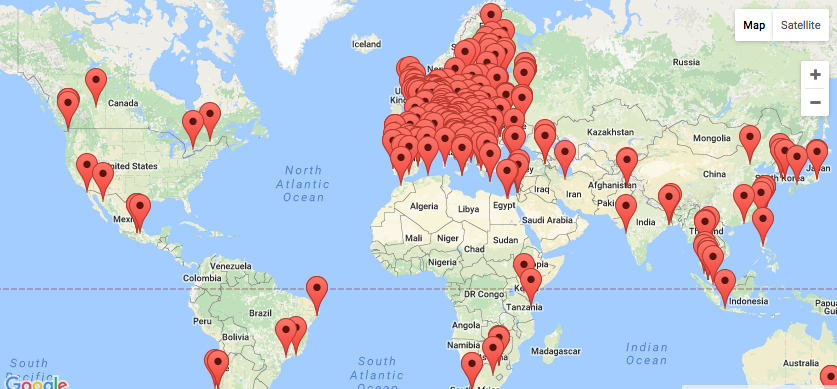 VO 1(site a, b, c)
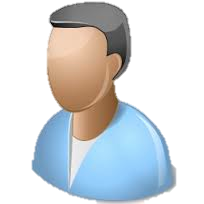 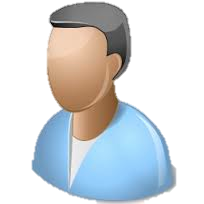 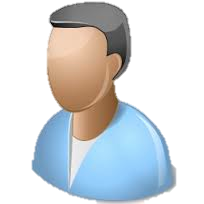 VO 2(site x, y, z, b)
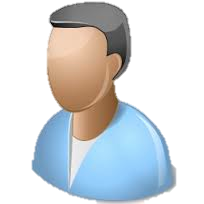 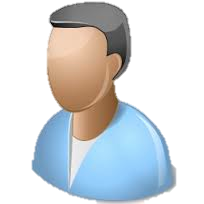 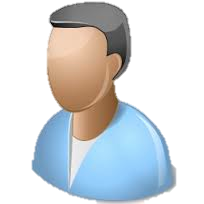 Generic VOs – such as fedcloud.egi.eu  Test VOs, “incubator” for new users
Community/discipline-specific VOs – e.g. Chipster, Highthroughtputseq, EISCAT, etc.
Training VO = training.egi.eu  Running hands on training in the cloud (about any software!)
Browse and search VOs at http://operations-portal.egi.eu/vo/search
Resource allocation toVirtual Organisations (VOs)
Type, number, size, cost, availability, etc.
Service requirements
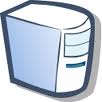 Conditions
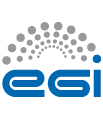 Cloudprovider
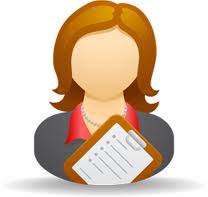 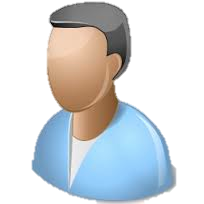 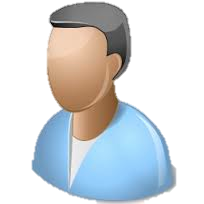 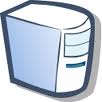 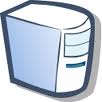 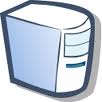 Operation Level Agreement
Project/Community representing the VO
Training
Negotiator
Gridprovider
Service Level Agreement
Support
Storageprovider
Applic.provider
Satisfaction review (every 3/6/12 months)
Performance reports
[Speaker Notes: SLA is an agreement on intentions to collaborate and support research.

OLA captures conditions, such as: What type of service? How much capacity? Location of service? Free or pay-for-use? How much availability and reliability? Response time for user/operational requests? ‘Human services’, such as consultancy and training? Etc.]
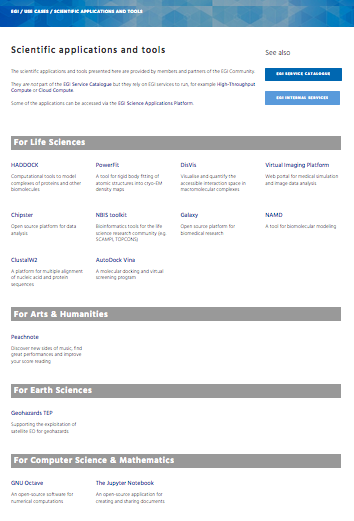 Thematic services from EGI partners
https://www.egi.eu/use-cases/scientific-applications-tools/
Example: Powered by High-Throughput Compute
http://haddock.science.uu.nl/enmr/services/HADDOCK2.2/
HADDOCK
A web portal offering tools for structural biologists
Used to model the structure of proteins and other molecules. 
So far, HADDOCK processed + 130,000 submissions from over 7,500 scientists.
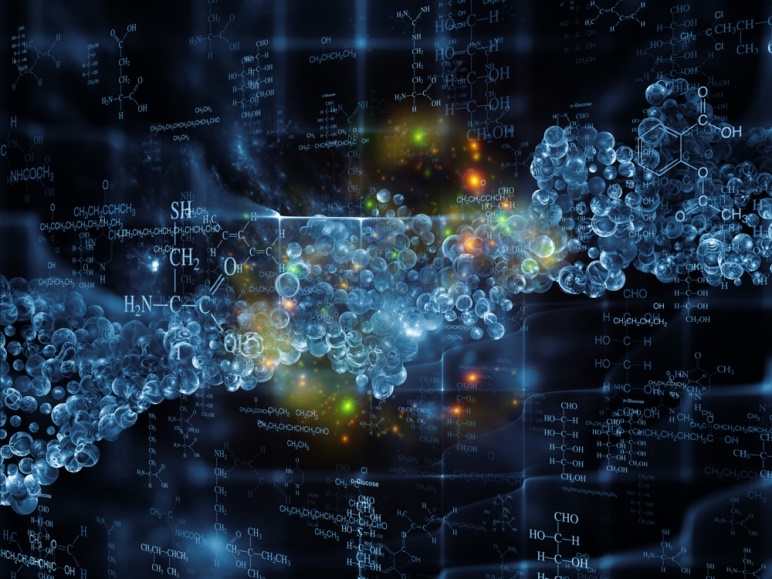 Read more...
Example: Powered by Federated Cloud
Analysis software contains over 300 analysis tools for NGS, microarray, proteomics and sequence data.
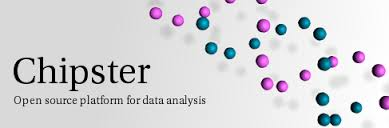 Clouds of the ChipsterVirtual Organisation
Bioinformaticians
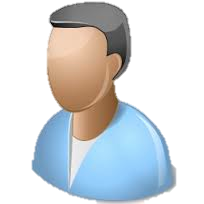 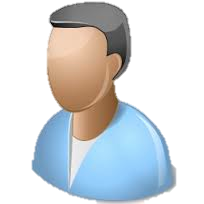 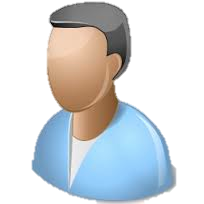 VM
Blockstorage
Chipster portal
VM
Cloud calls(CMD/API)
VM
VM
Appliances Marketplace (AppDB)
Blockstorage
Virtual Appliancesof the Chipster VO
Update VM image
Push VM image
Chipster VM
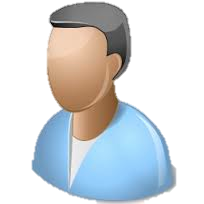 VM
Chipsterdeveloper(CSC, Finland)
VM
Read more...
[Speaker Notes: Remark: The Virtual Appliances Catalogue does not store physically the VMs. It stores only references and metadata about the VMs. The VMs are physically stored elsewhere – e.g. third party HTTP server, EGI Repository]
Example: Powered by Operations, Security, Cloud
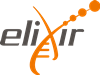 “A distributed infrastructure for life science information”
EGI CheckIn integrated with the ELIXIR AAI IdP Proxy
EGI Operations tools are used to federate ELIXIR Clouds
ELIXIR users are empowered to access:
Configurations database: site admins can register and manage infrastructure resources (cloud and storage)
Cloud: application developers can register Virtual Appliances for publishing; Bioscientists can browse and instantiate software on nearest cloud.
Adding DataHub functionality to replicate reference datasets to clouds
Read more...
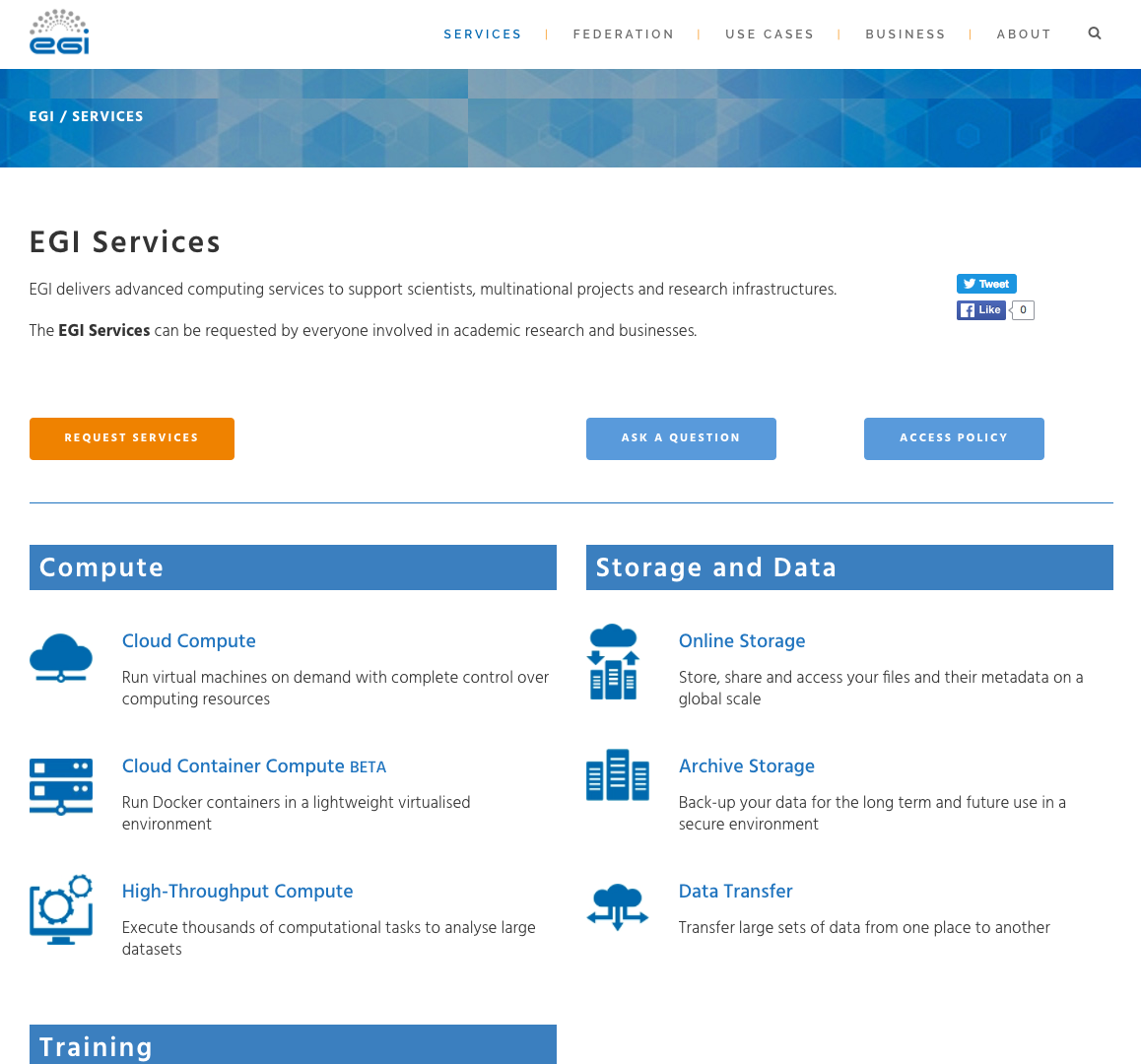 Request
Ask question
Access policy
EOSC
“The European Open Science Cloud (EOSC) is a vision for a federated, globally accessible, multidisciplinary environment where researchers, innovators, companies and citizens can publish, find, use and reuse each other's data, tools, publications and other outputs for research, innovation and educational purposes.”

Credits: Open Science Policy Platform EOSC wg
EOSCpilot project: 2017-2018 (2y)
Call for ‘demonstrators’ every 6 months
EOSC-hub project: 2018-2020 (3y)
Under evaluation in EINFRA12-2017(a) H2020 call
Joint proposal of EGI, EUDAT, INDIGO-DataCloud, several Research Infras.
Thank you!
Get in touch!
support@egi.eu
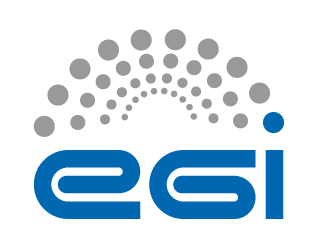 EGI Foundation • Science Park  140 • 1098  XG Amsterdam •

 The Netherlands
+31 (0)20 89 32 007 • egi.eu